Природа и человекКрасная книга Иркутской области
Подготовила Калашник Т.А.,
учитель начальных классов МОУ«Гимназия»
 г. Шелехова Иркутской области
Иркутская ГЭС
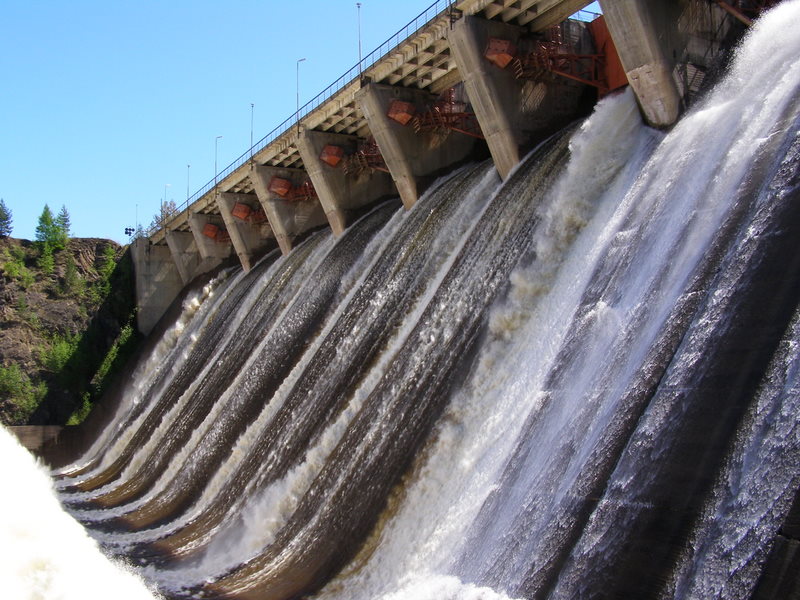 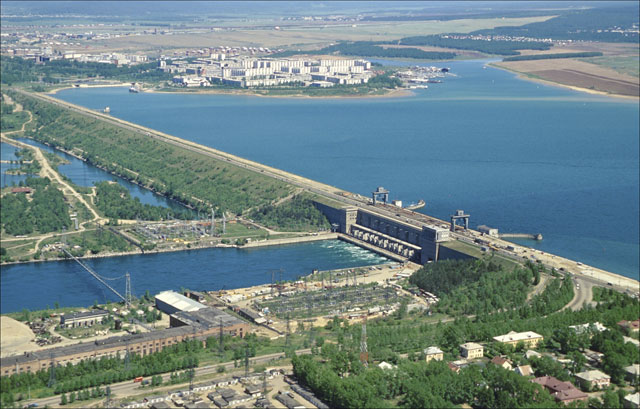 Выпущена 21 декабря 2010 г.
информирует
призывает изучать
предупреждает
советует
РАЗДЕЛЫ
исчезающие
1
сохраняющиеся
2
редкие
3
восстанавливающиеся
4
растения
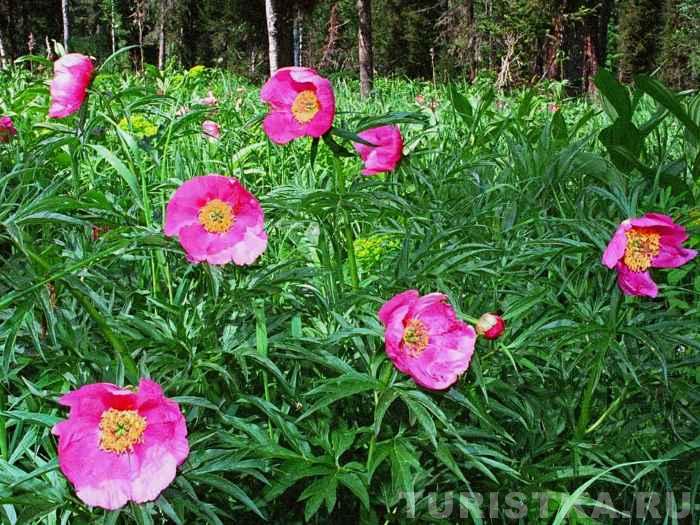 Лилия  саранка
Пион марьин корень
Рододендрон 
(багульник)
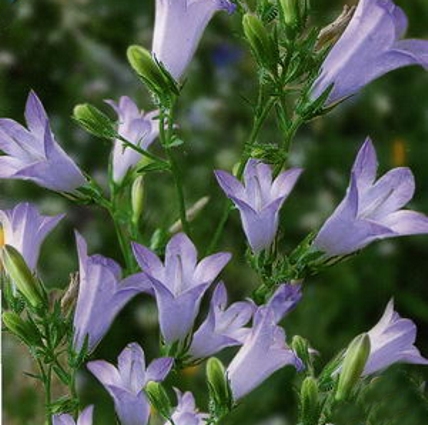 Колокольчик сибирский
животные
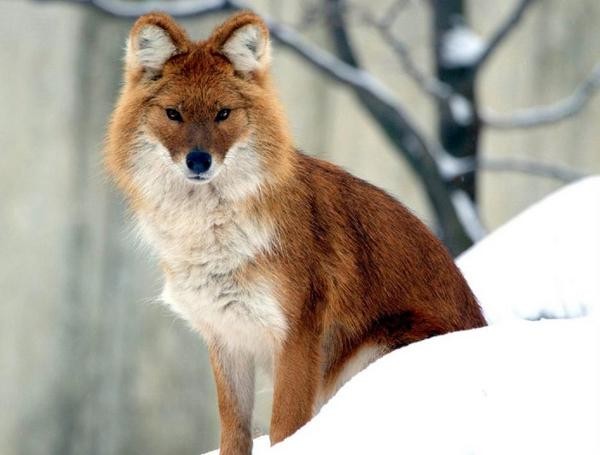 Байкальский осетр
Красный волк
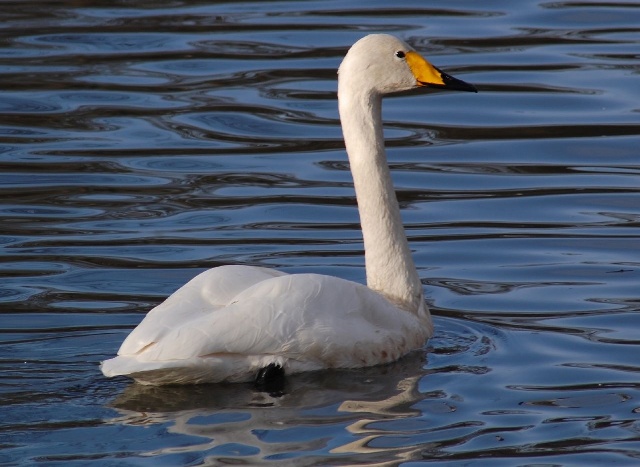 Лебедь-кликун
Сибирский козел
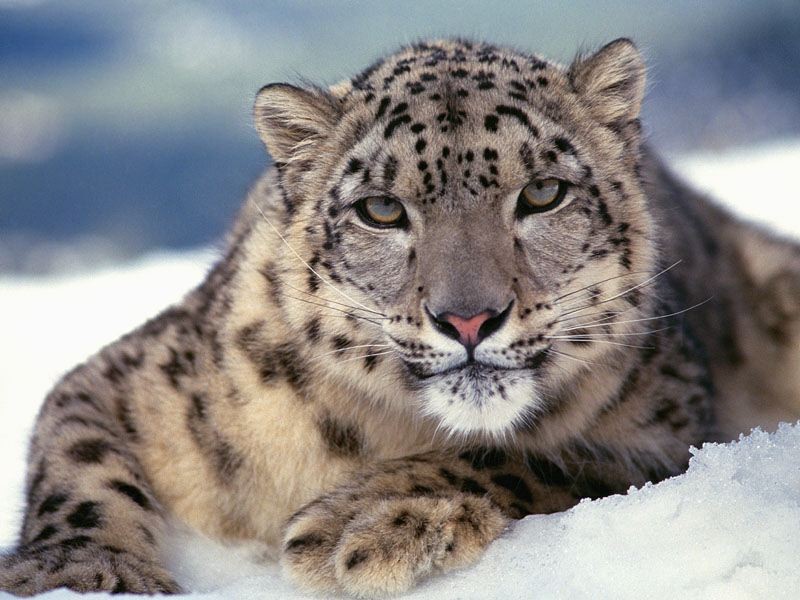 Снежный барс
Жаба обыкновенная
Если я сорву цветок,
Если ты сорвешь цветок,
Если все: и я, и я ты-
Если мы сорвем цветы-
Опустеют все поляны
И не будет красоты!
Береги природу!